A QCD ghost  reconstruction scheme for f(T)  gravity in flat  FRW universe
Surajit Chattopadhyay
Pailan College of Management and Technology,  Kolkata 700104, India
Email: surajitchatto@outlook.com
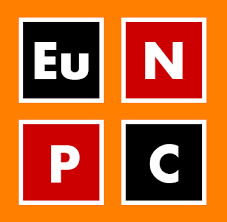 Cosmic observations from Supernovae Ia (SNe Ia) (Perlmutter et al. 1999; Riess et al. 1998) have implied that the expansion of the universe is accelerating at the present .
A.G. Riess et al., Astron. J. 116, 1009 (1998). doi:10.1086/300499
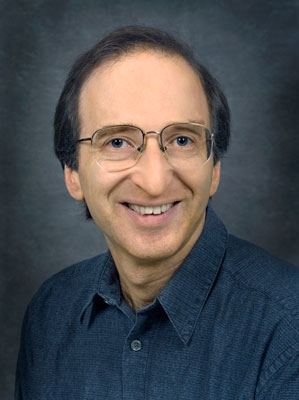 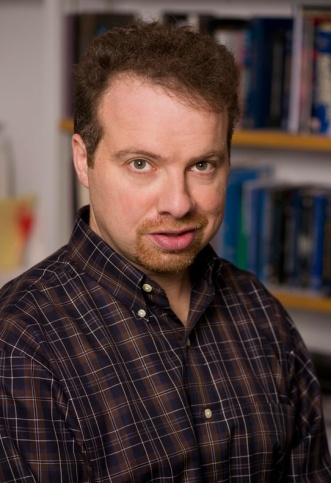 Approaches for accelerated expansion
S. Perlmutter, Astrophys. J. 517, 565 (1999). doi:10.1086/307221
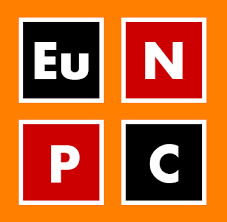 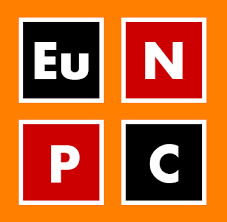 Reviews on DE

Clifton, T., Ferreira, P.G., Padilla, A., Skordis, C.: Phys. Rep. 513, 1 (2012). arXiv:1106.2476 [astro-ph.CO]

Kunz, M.: (2012). arXiv:1204.5482 [astro-ph.CO]

Bamba, K., Capozziello, S., Nojiri, S., Odintsov, S. D., Astrophys Space Sci (2012) 342:155–228
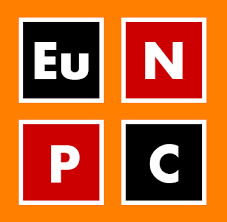 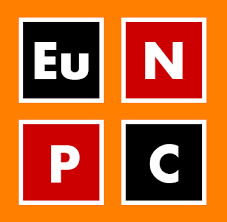 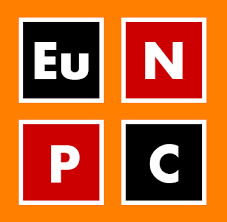 Motivation behind the approach
f(T) gravity
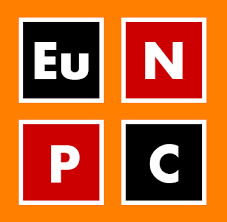 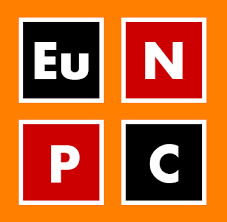 The reconstruction scheme
Density of the ghost dark energy (GDE) is considered as


Scale factor is chosen as               and hence 
For spatially flat universe (k=0) the GDE takes the form


It may be noted that for k=0 the tapping horizon coincides with Hubble horizon i.e.
Hubble parameter
Event horizon
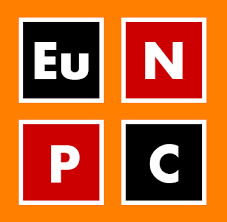 R.
 Garcia-Salcedo, T et al., Phys. Rev. D 88, 043008 (2013).
We consider a flat Friedmann-Robertson-Walker (FRW) universe filled with the pressureless matter. Choosing (8πG = 1), the modified 
Friedmann equations in  the framework of f(T) gravity are given by
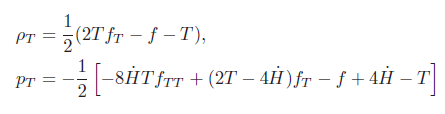 T=-6H2
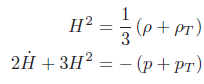 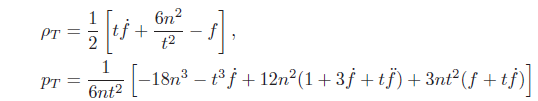 For the choice of scale factor
R. Myrzakulov, Eur. Phys. J. C 71, 1752 (2011).
M.E. Rodrigues et al.,  JCAP 11, 024 (2013).
M.J.S. Houndjo, D. Momeni, R. Myrzakulov, Int. J. Mod. Phys. D 21, 
1250093 (2012).
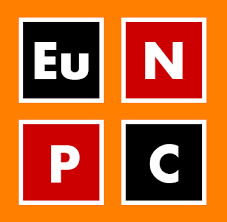 Case I
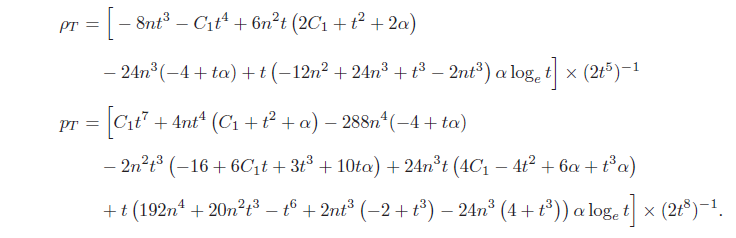 reconstructed ρT and pT
In the first modified field Eqn. 
we put ρ=ρgde
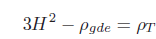 which is a linear differential equation 
with t and f as the independent and 
dependent variables, respectively.
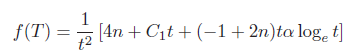 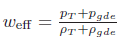 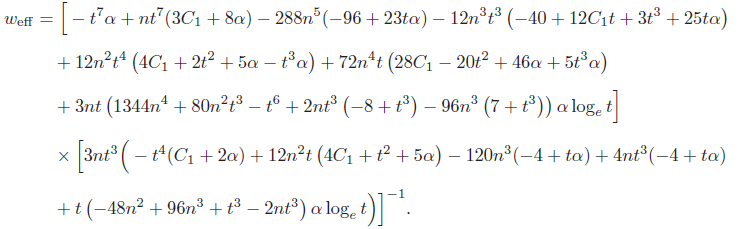 reconstructed effective equation-of-state parameter
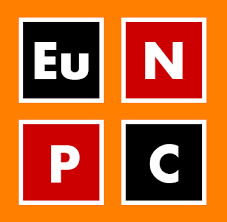 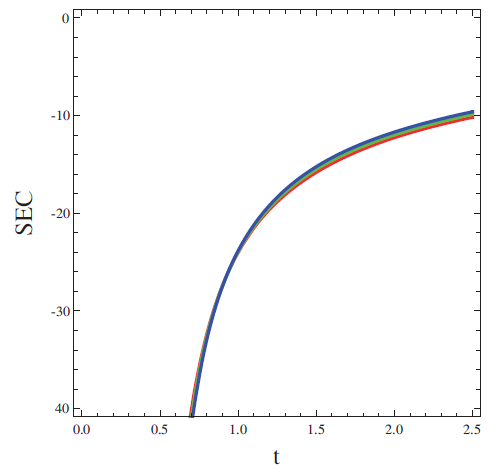 ρT+ ρgde+3(pT+pgde)<0
In all of the plots, red, green and blue lines corresponds to α = 5.6, 5 and 4.5, respectively.
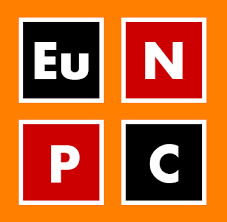 Satisfaction of one of the sufficient
 conditions for realistic model.
Indication of “phantom” behaviour.
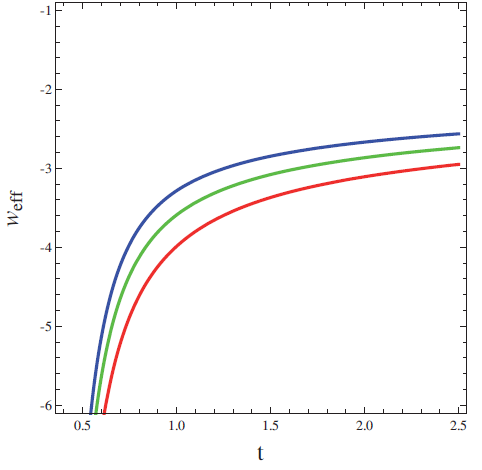 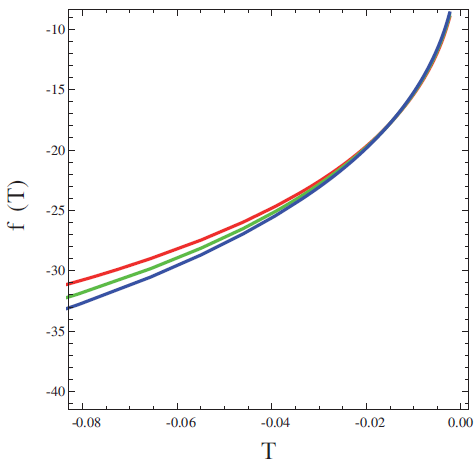 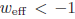 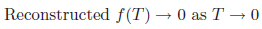 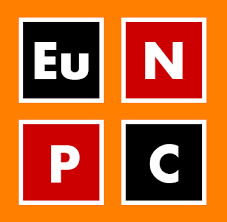 We now want to study an important quantity, namely the squared speed of sound vs2.The sign of vs2 =p/ρ is crucial for determining the stability of abackground evolution.
vs2<0
vs2 < 0 and this indicates that the model is unstable against small perturbations.
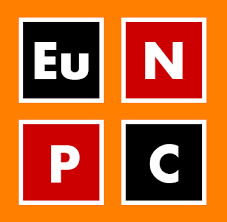 Case II:     In this case we derive reconstructed f(T) based on the conservation equation
	ῥ+3H(ρ+p)=0
Using this equation in the equation for pT we get
 the following differential equation
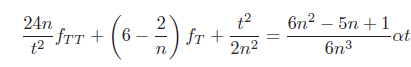 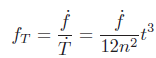 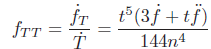 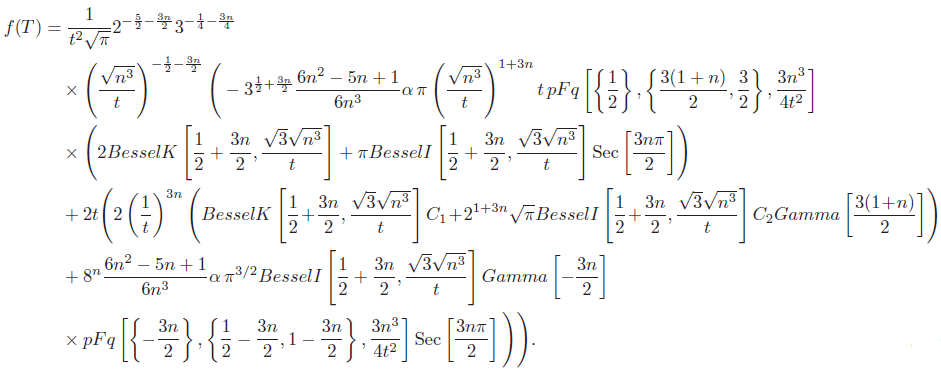 Reconstructed f(T)
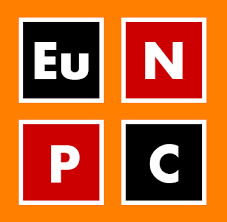 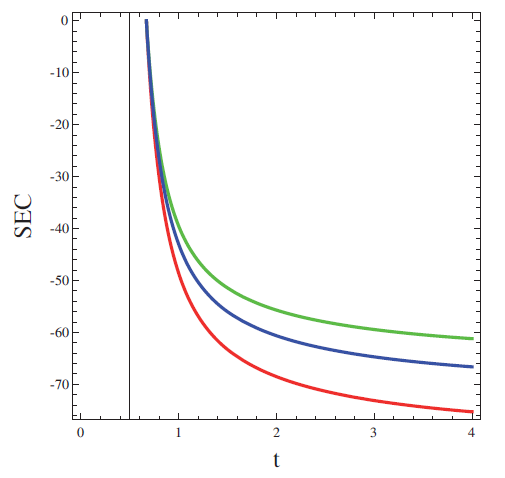 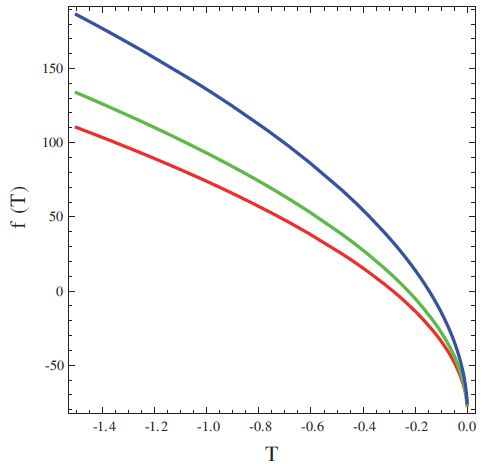 SEC is violated
Case II
weff<-1/3
Reconstructed f(T)→0 as T→0
Case II
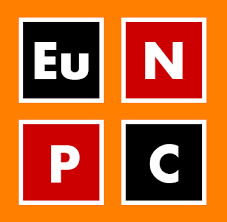 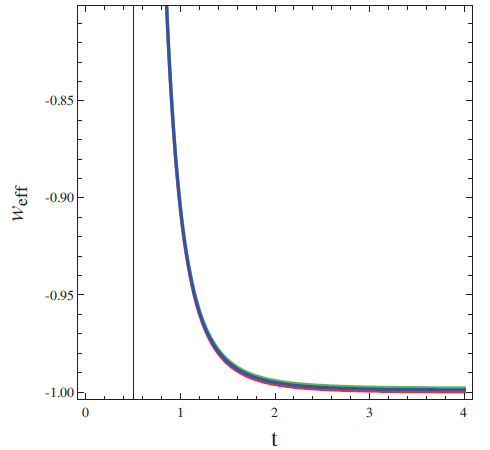 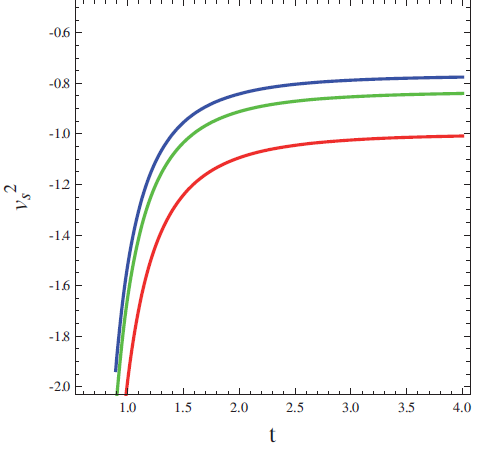 Case II
weff>-1
weff→-1
The reconstructed effective
EoS parameter is exhibiting
“quintessence” behaviour.
It is tending to the phantom boundary,  but is not crossing  it anyway.
Negative sign of the squared speed of sound
again shows that the model is not stable under 
small perturbations.
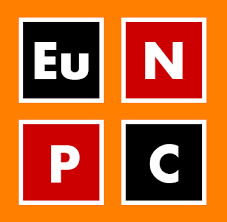 Case I
Case II
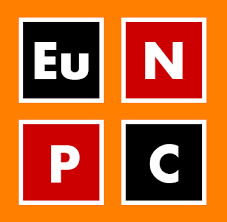 Concluding remarks
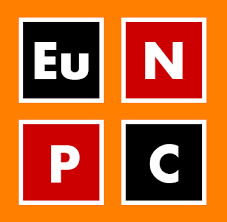 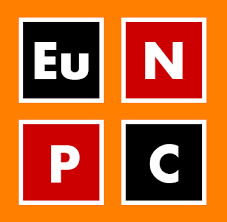 Bibliography
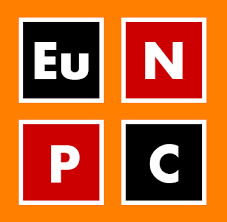 Acknowledgements:
Support from DST, Govt of India, under its international travel 
support grant number  ITS/2896/2015-2016
Support from CICS, Govt of India, under its international travel
 fellowship number DO/Lr/TF-II/2015-16
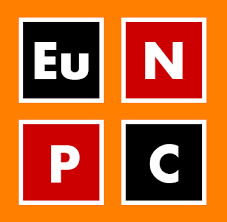 Thank you
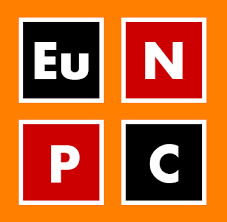